I Simpósio Alagoano Interdisciplinar de Saúde Materno-infantil e dependência química
TÍTULO: MAIÚSCULO, NEGRITO, CENTRALIZADO, SUBTÍTULO (SE HOUVER) EM MINÚSCULO.
Autores(as): Separados por vírgula. 
Orientador(a):
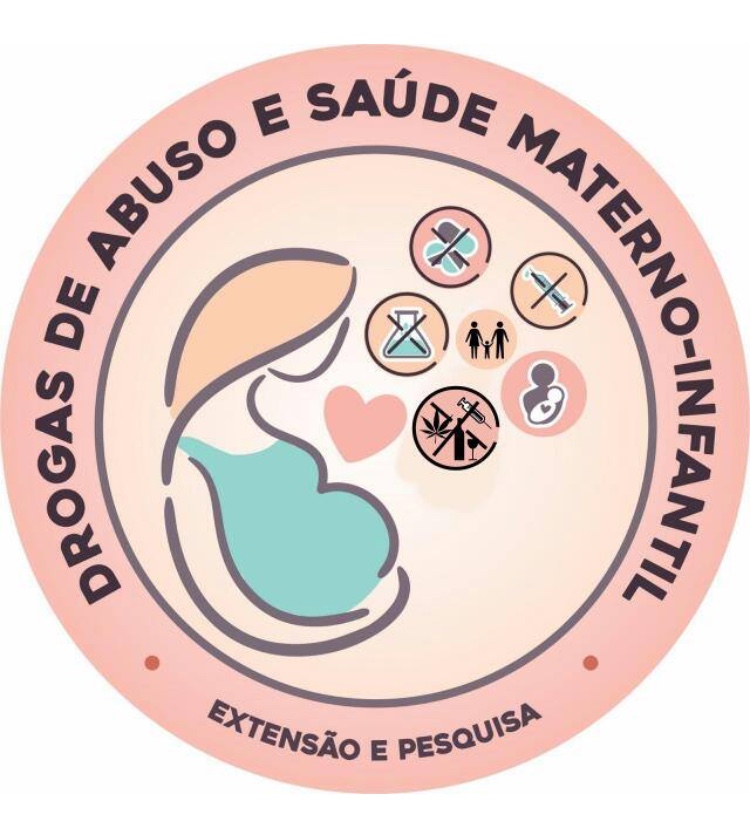 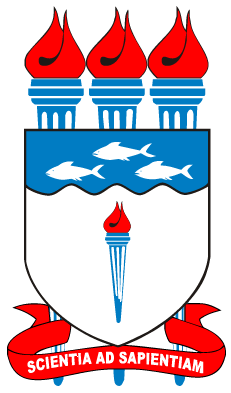 Introdução
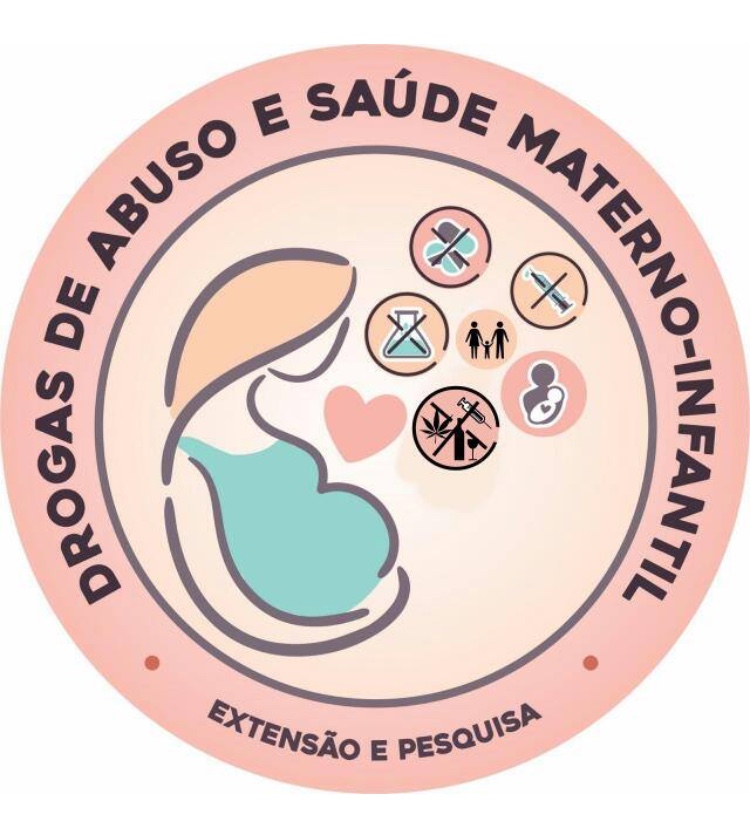 [Se Necessário] Titulo da Imagem
Descrição, em caso de necessitar utilizar imagens na apresentação você deve utilizar este, e/ou o próximo modelo de  slide, alocando-o onde desejar.
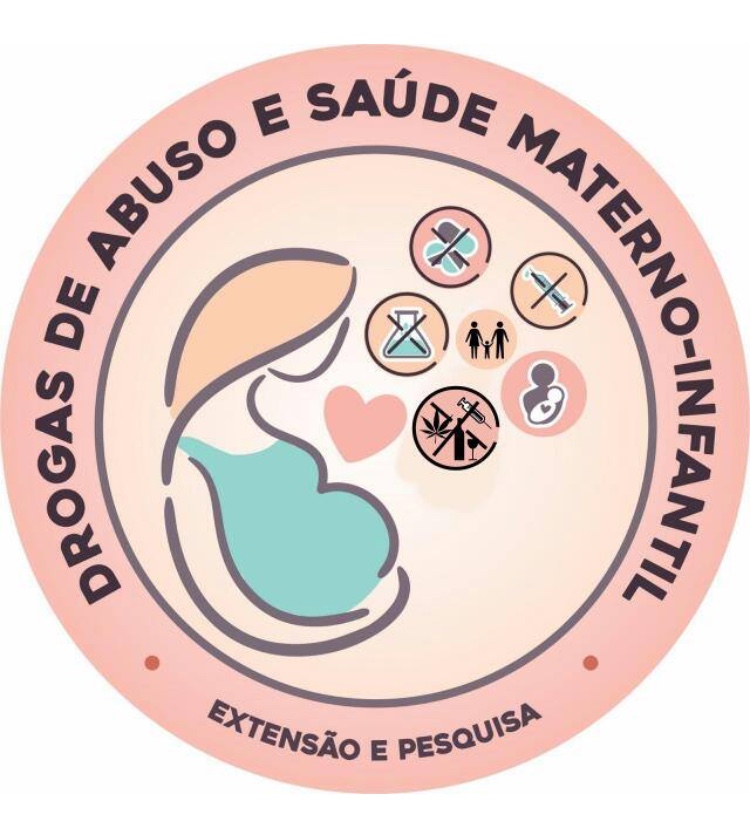 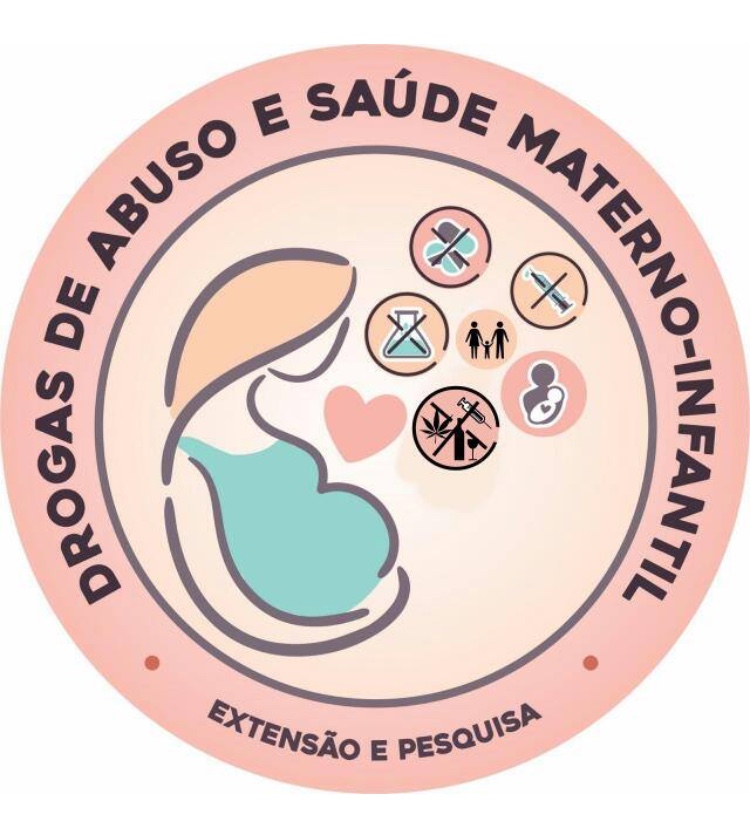 [Se necessário] Imagens: Colocar legenda e/ou referência
Objetivos
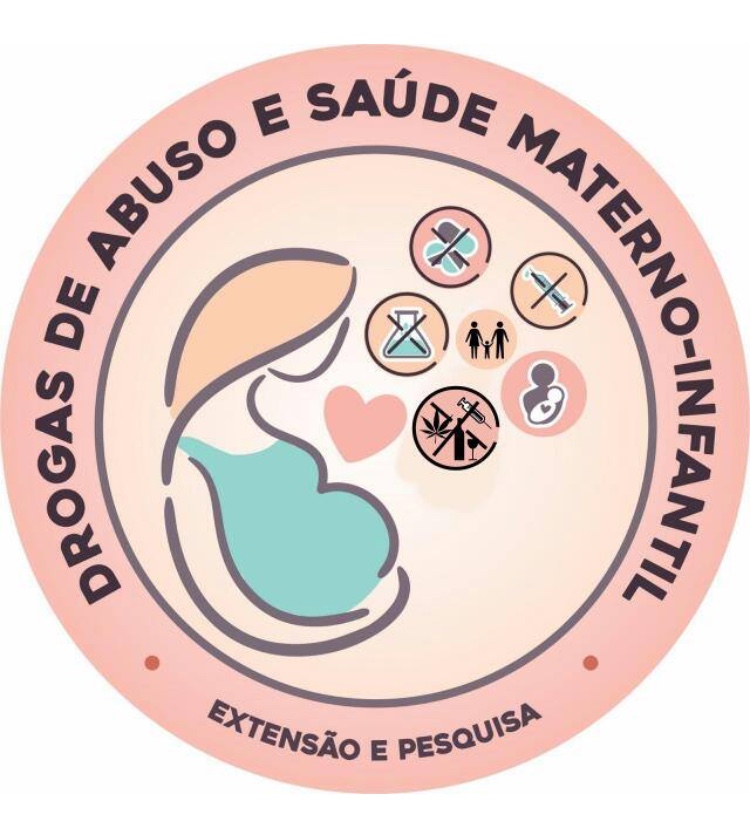 Metodologia
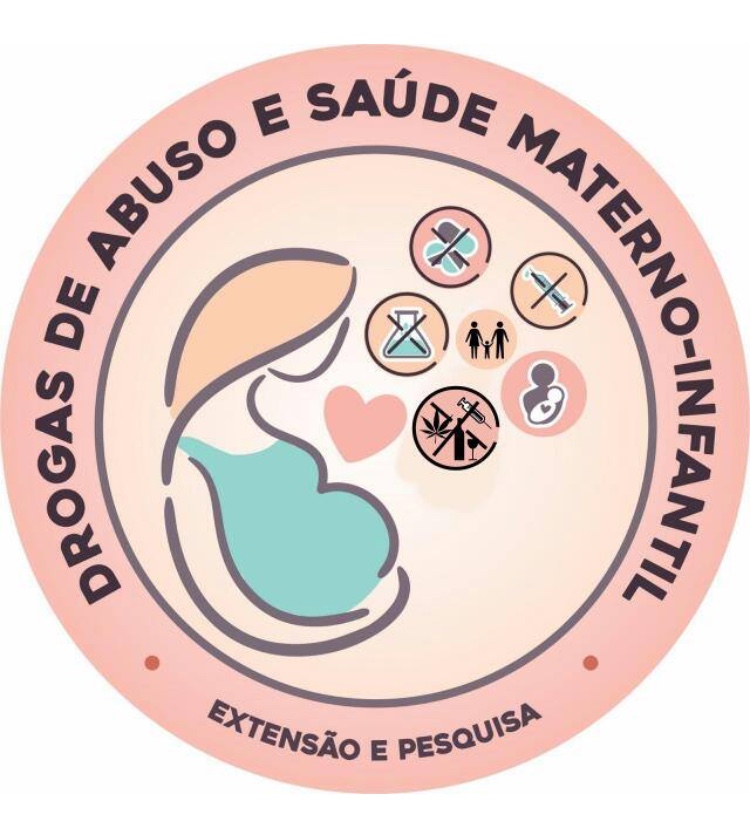 Resultados
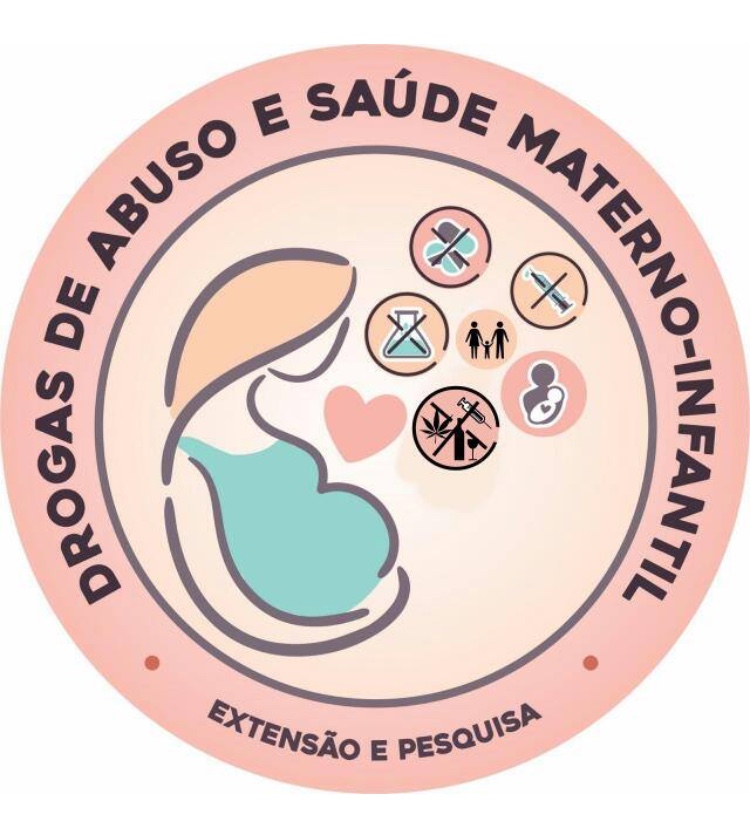 Conclusões
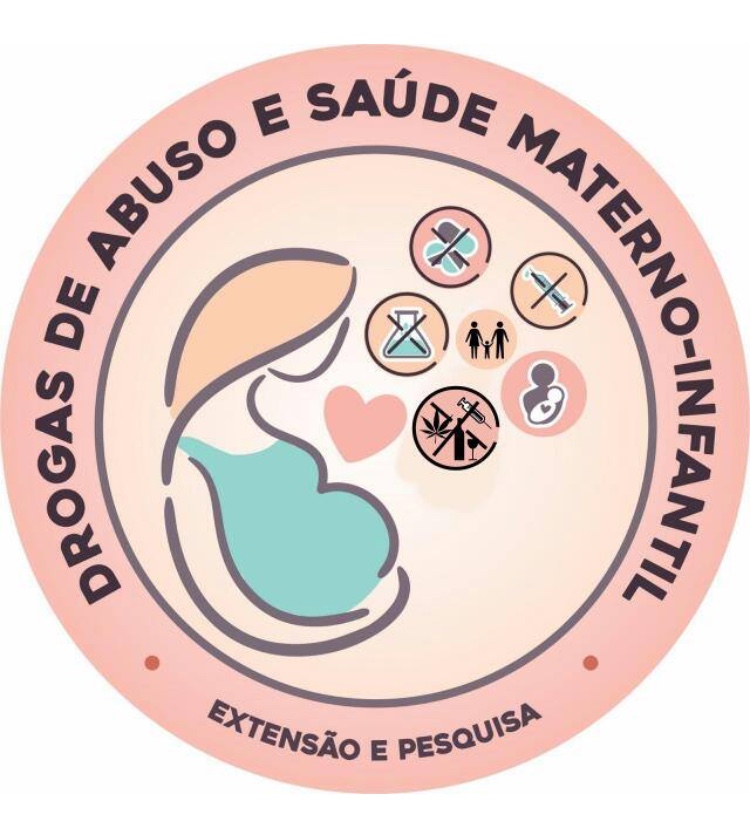 Referências
Seguindo as normas da ABNT